Nicolette Slezka
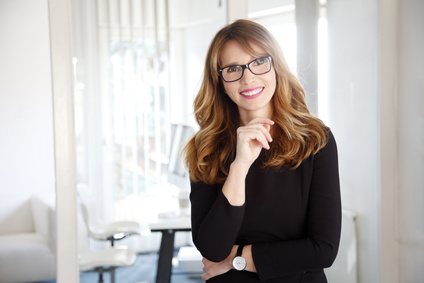 WORK EXPERIENCE
LOGO
PROFILE
Lorem ipsum dolor sit amet, consectetur adipiscing elit. Morbi tristique sapien nec nulla rutrum imperdiet. Nullam faucibus augue id velit luctus maximus. Interdum et malesuada fames.
LOGO
LOGO
CONTACT
Phone: 000 111 333
Mobile: 000 222 444
Address: 12 Street Name
New York
Email: name@mail.comLinkedin.com/nameFacebook.com/name
LOGO
2010 - 2014
2010 - 2014
2010 - 2014
2010 - 2014
Company name
Position 
Lorem ipsum dolor sit amet, consectetur adipiscing elit. Morbi tristique sapien nec nulla rutrum imperdiet. Nullam faucibus augue id velit luctus maximus.
Company name
Position 
Lorem ipsum dolor sit amet, consectetur adipiscing elit. Morbi tristique sapien nec nulla rutrum imperdiet. Nullam faucibus augue id velit luctus maximus.
Company name
Position 
Lorem ipsum dolor sit amet, consectetur adipiscing elit. Morbi tristique sapien nec nulla rutrum imperdiet. Nullam faucibus augue id velit luctus maximus.
Company name
Position 
Lorem ipsum dolor sit amet, consectetur adipiscing elit. Morbi tristique sapien nec nulla rutrum imperdiet. Nullam faucibus augue id velit luctus maximus.
EDUCATION
SKILLS
Professional
Personal
2014
School – Degree 
Lorem ipsum dolor sit amet, consectetur adipiscing elit. Morbi  tristique sapien.
Microsoft Office
Creative
InDesign
Serious
2014
School – Degree 
Lorem ipsum dolor sit amet, consectetur adipiscing elit. Morbi  tristique sapien.
PHP MysQL
Organized
Google Ads
Innovator
2014
School – Degree 
Lorem ipsum dolor sit amet, consectetur adipiscing elit. Morbi  tristique sapien.
Languages
French
German
Dutch